Муниципальное бюджетное дошкольное образовательное учреждениедетский сад №34 комбинированного вида
Занятие-презентация
по основам пожарной безопасности на тему:
«Пожарная безопасность.
Служба спасения 01»
Воспитатель:Веретинская  Лариса Владимировна
Организационный момент
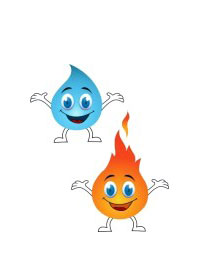 С языком, а не лает,
    Без зубов, а кусает. 
       Все ест - не наедается.
          А как попьет – сразу умрет
Сообщение темы и цели занятия
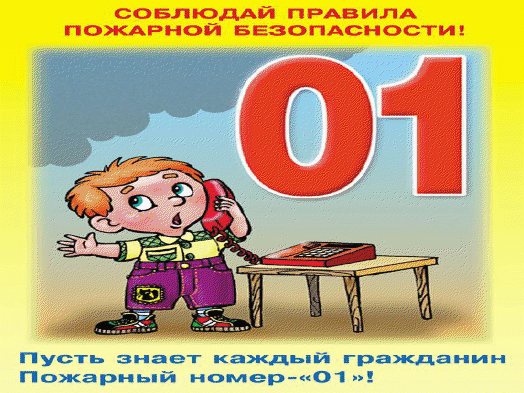 Огонь символ
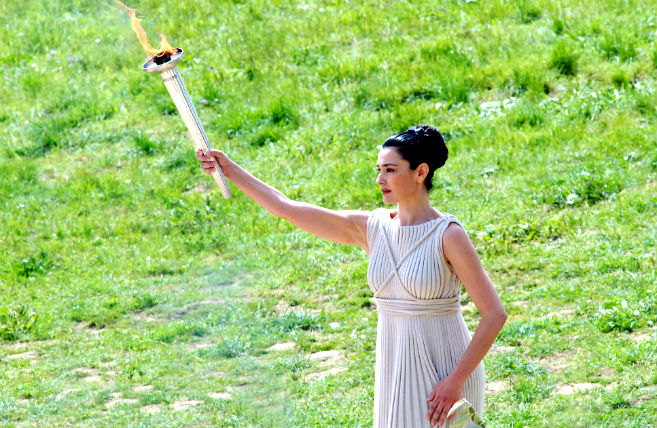 Опасный огонь
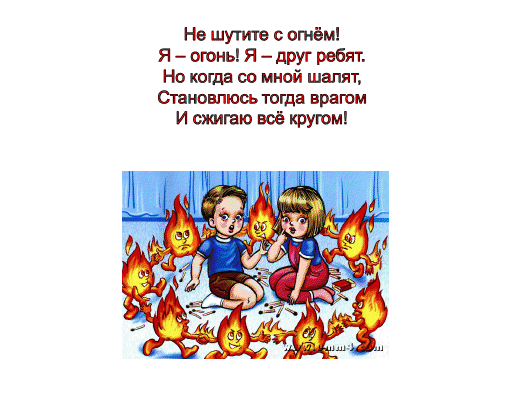 Причины возникновения пожаров
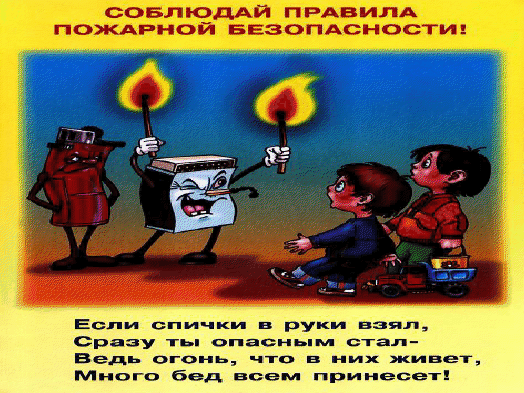 Розетки с защитой
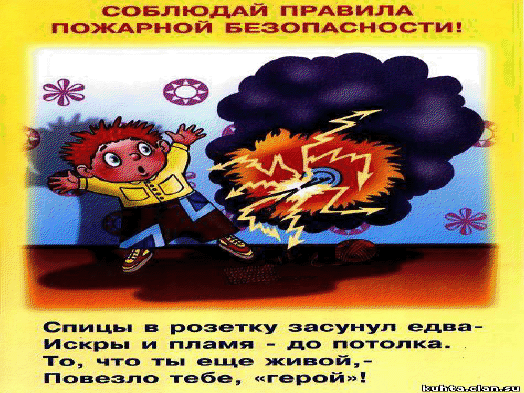 Печь является одной из самых распространенных причин пожаров
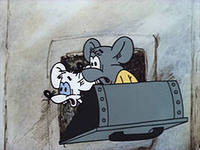 Ох, опасные сестрички эти маленькие (спички)
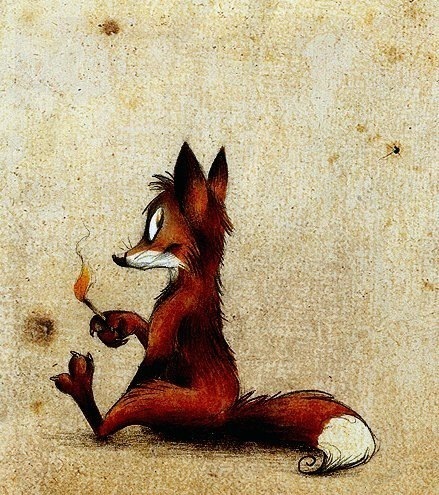 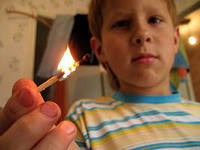 Чем опасен пожар ?
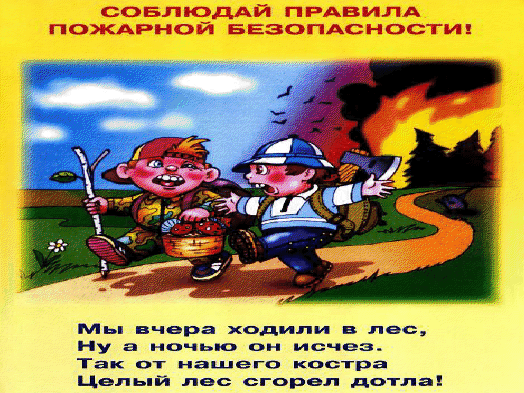 Не балуйся дома со спичками и зажигалками
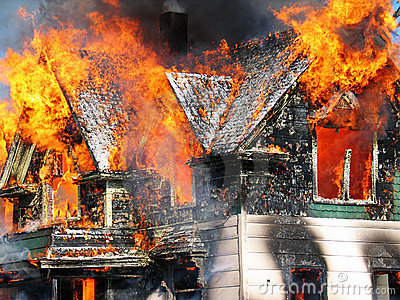 Уходя из комнаты или дома, не забывай выключить электроприборы
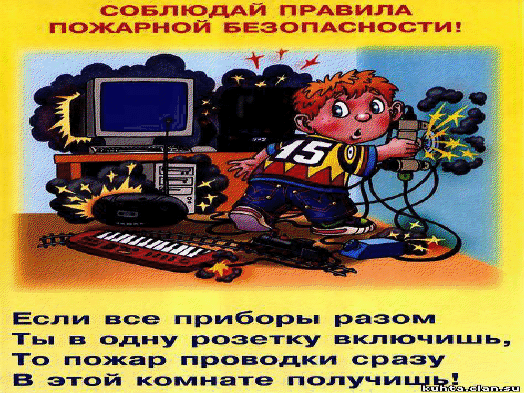 Правила поведения при пожаре
Завершение
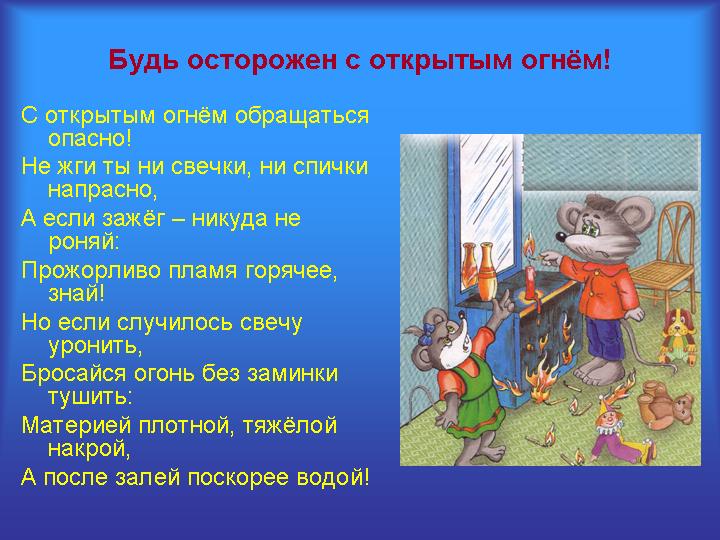 Устная памятка
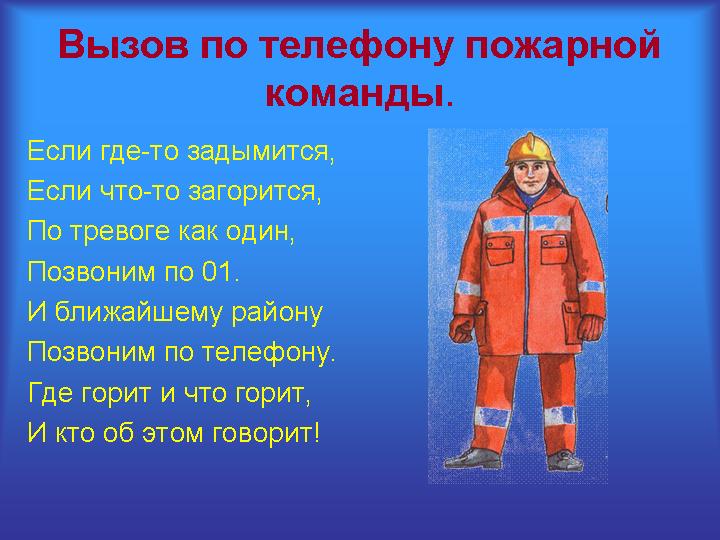